Day 04
Rigid Body Transformations
1
1/16/2011
Rigid Body Transformations in 3D
{1}
{0}
{2}
2
1/16/2011
Homogeneous Representation
every rigid-body transformation can be represented as a rotation followed by a translation in the same frame 
as a 4x4 matrix




	where R is a 3x3 rotation matrix and d is a 3x1 translation vector
3
1/16/2011
Homogeneous Representation
in some frame i 
points




vectors
4
1/16/2011
Inverse Transformation
the inverse of a transformation undoes the original transformation
if



then
5
1/16/2011
Transform Equations
{2}
{1}
{0}
{4}
{3}
6
1/16/2011
Frames in Computer-Aided Surgery
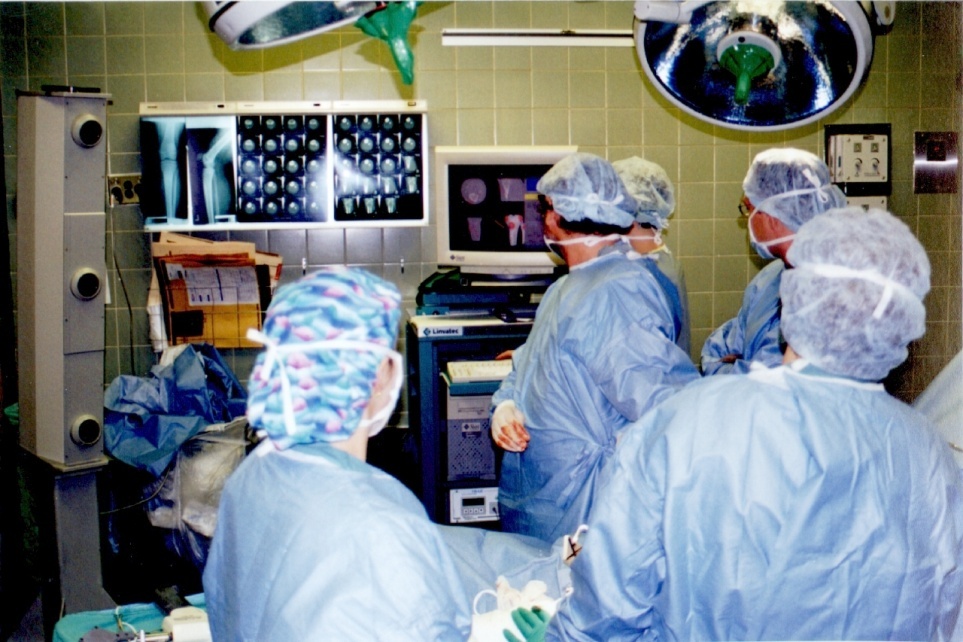 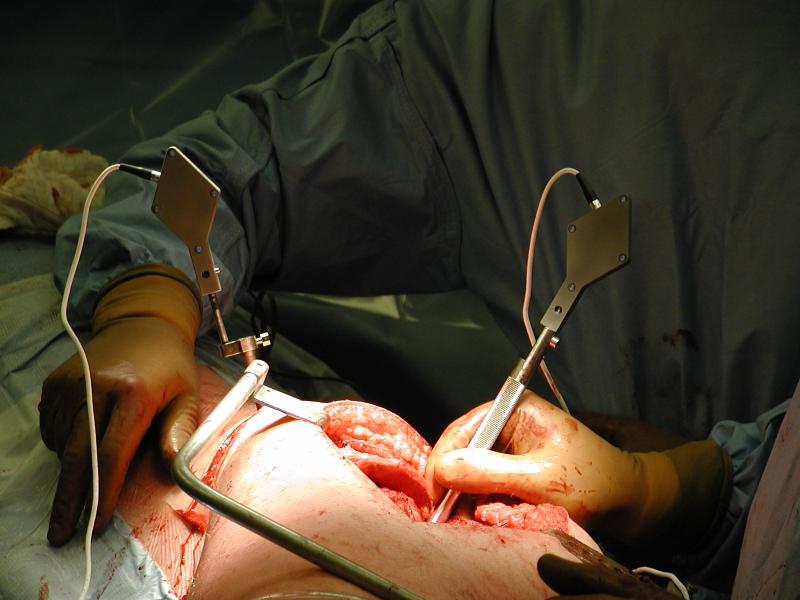 {P}
{T}
{C}
7
1/16/2011
Frames in Computer-Aided Surgery
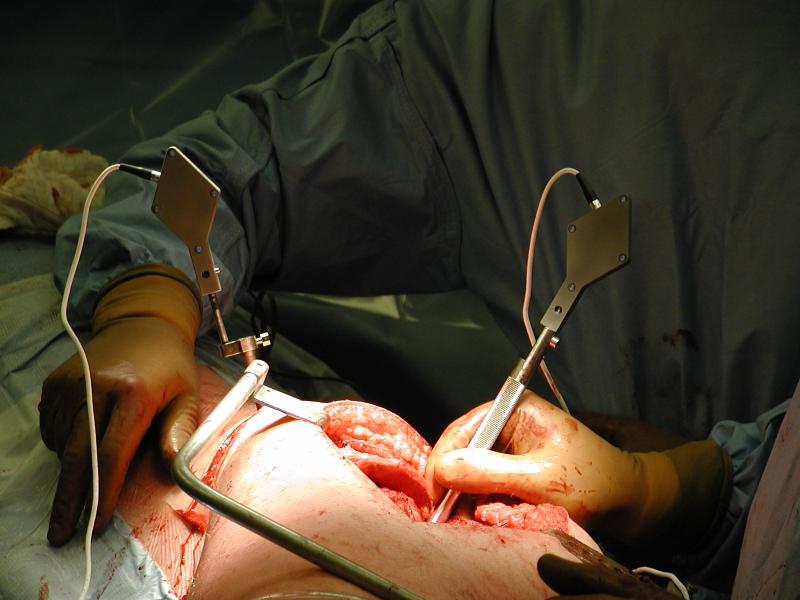 {P}
{M}
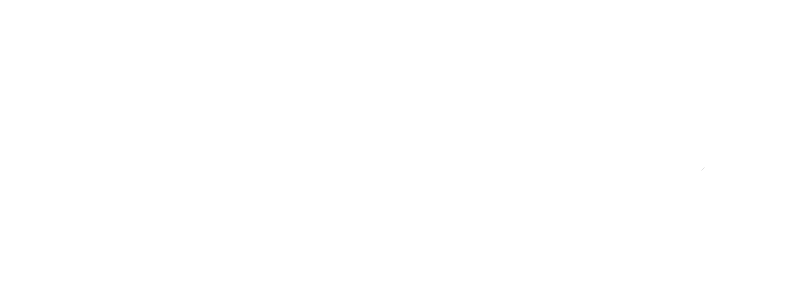 {T}
8
1/16/2011
Frames in CGI
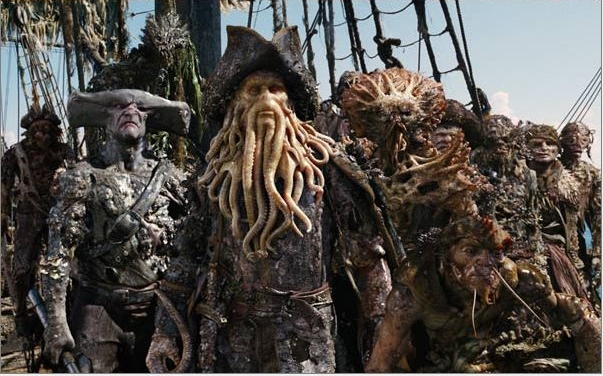 9
1/16/2011
Frames in Computer-Aided Surgery
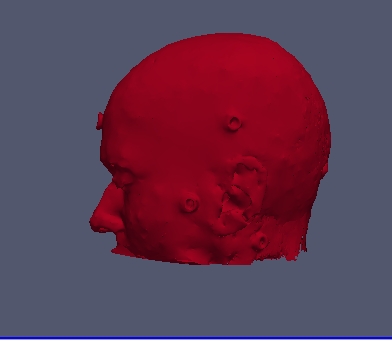 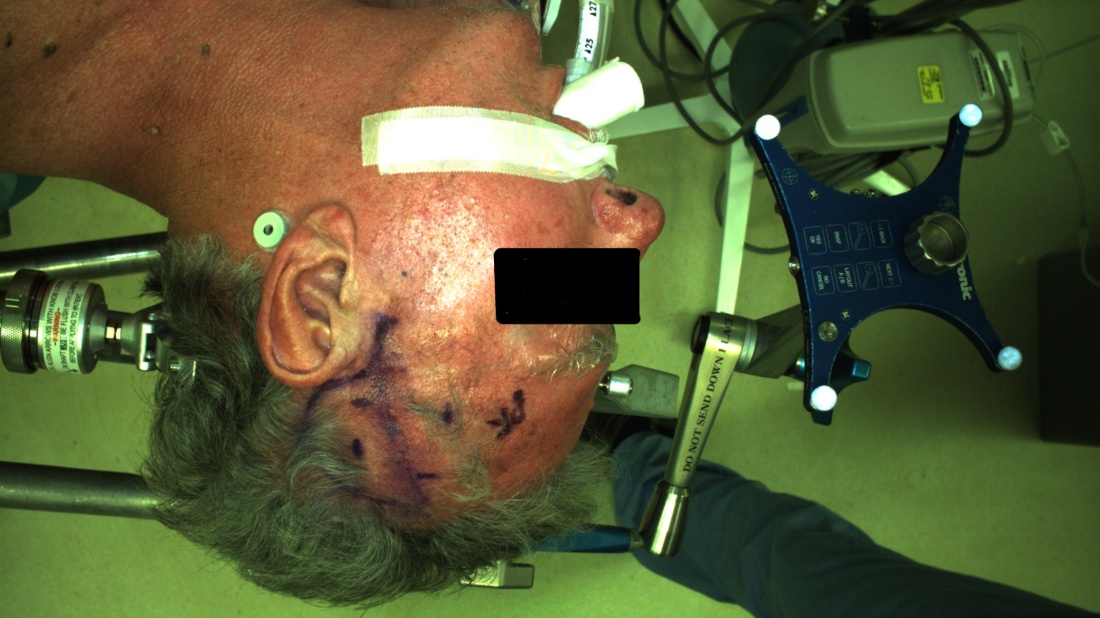 {P}
{CT }
10
1/16/2011
Fiducial Registration
physical markers easily locatable in the medical imagery and on the patient are often used in neurosurgery to establish the spatial relationship between the patient and the images
same fundamental problem appears in many different fields and goes by many different names
fiducial registration
point-based registration
paired-point registration
registration with correspondances
absolute orientation
point fitting
...
11
1/16/2011
Problem Statement
given n points measured in {L} and {R} estimate the transformation       (or      )
{R}
{L}
12
1/16/2011